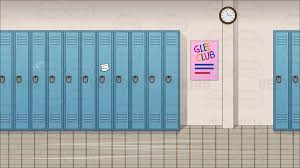 Tell A Bully To StopBy: Salah Murshed
STOP
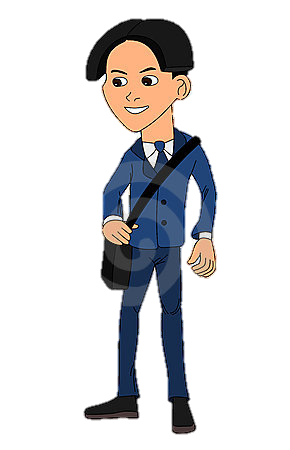 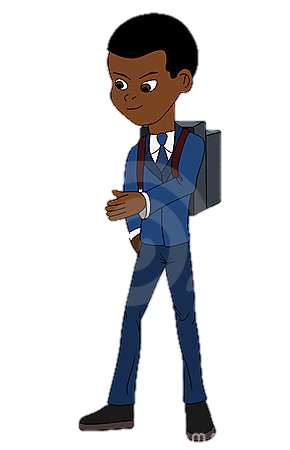 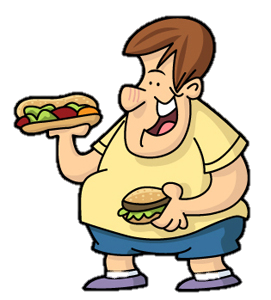 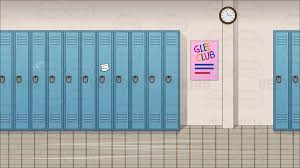 Tell A Bully To Stop
Younis your so fat.
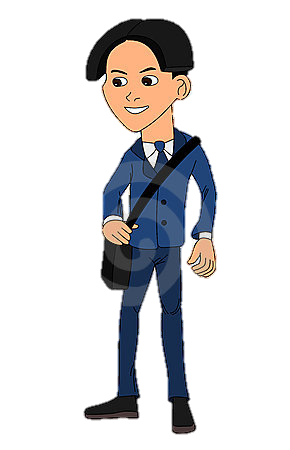 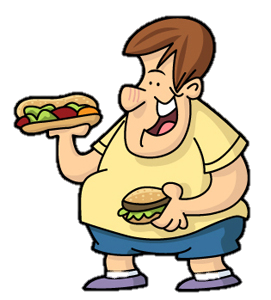 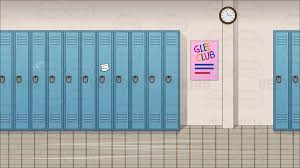 Tell A Bully To Stop
What's wrong with eating I am hungry.
Younis your so fat
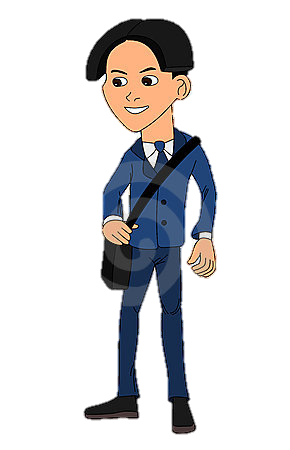 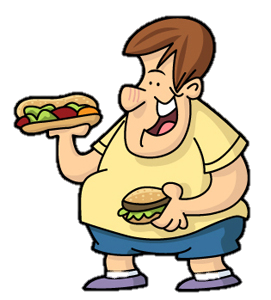 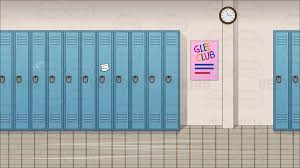 Tell A Bully To Stop
Your always eating.
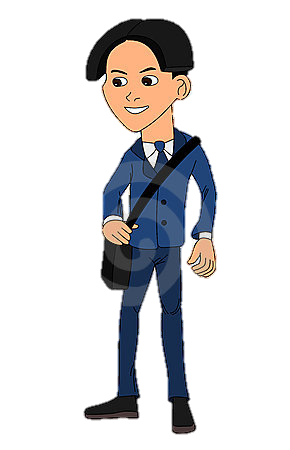 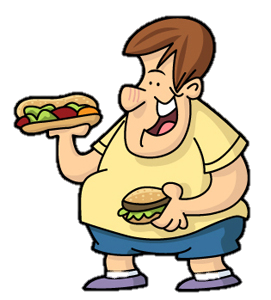 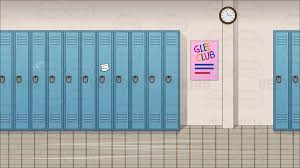 Tell A Bully To Stop
Why do you care if I eat ? you want some.
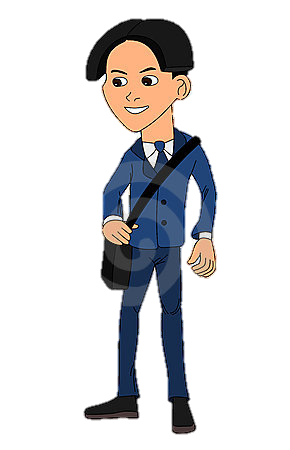 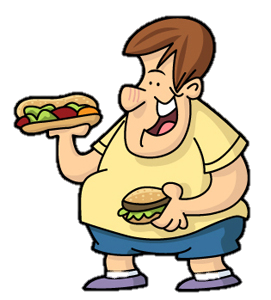 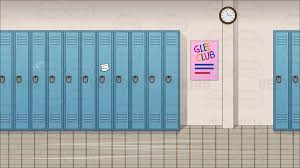 Tell A Bully To Stop
Save some for us.
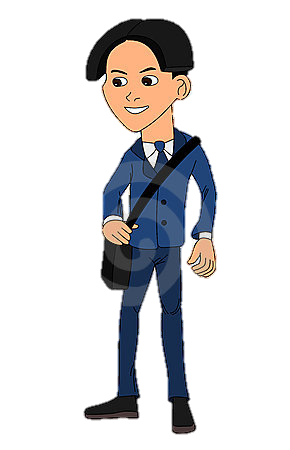 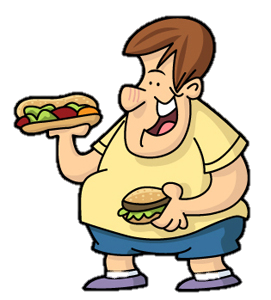 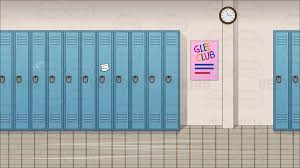 Tell A Bully To Stop
Affef  why do you always bully kids?
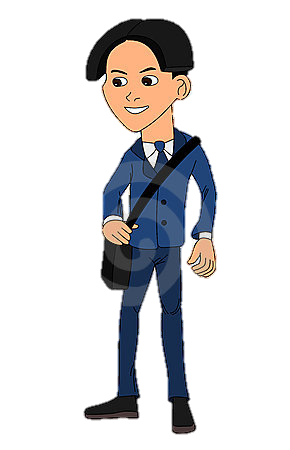 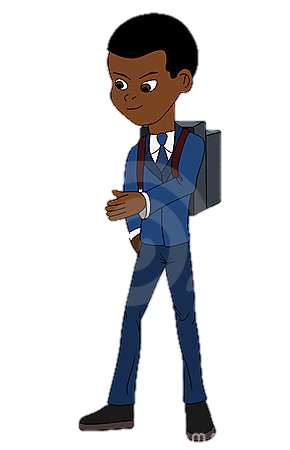 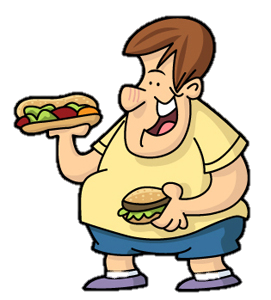 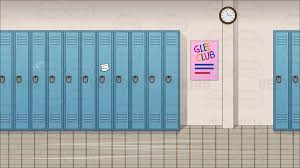 Tell A Bully To Stop
STOP BULLYING YOUNIS.
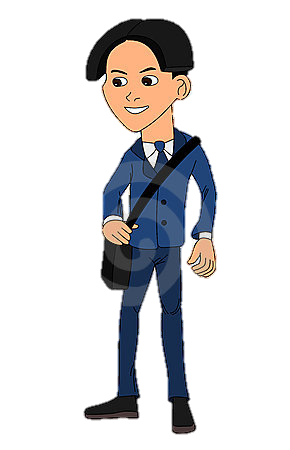 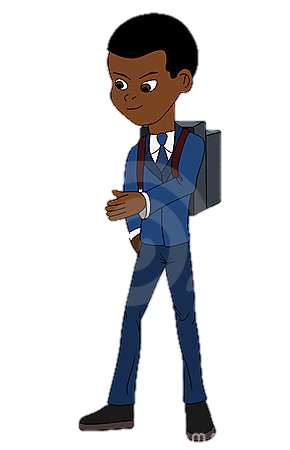 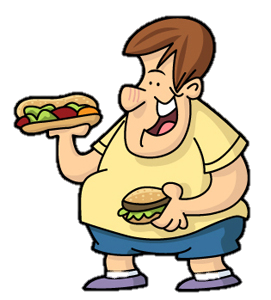 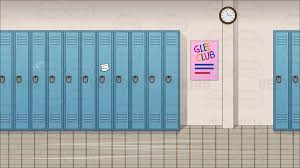 Tell A Bully To Stop
STOP OR I WILL TELL Mr. Jaber.
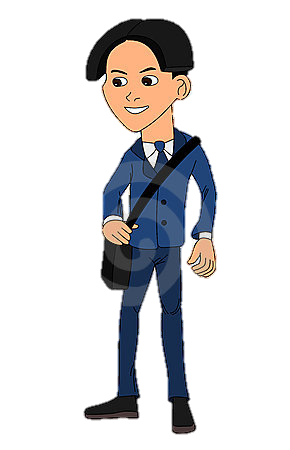 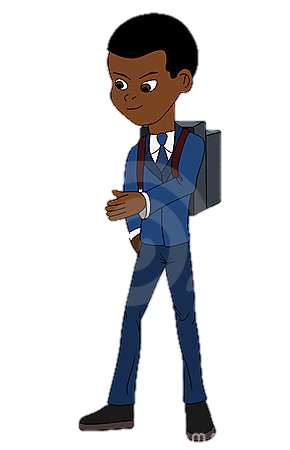 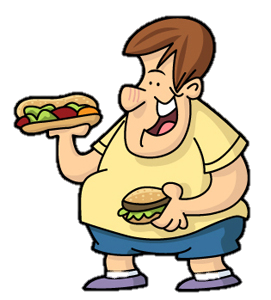 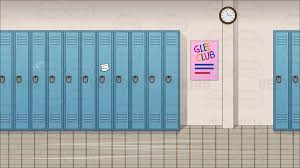 Tell A Bully To Stop
What's going on kids?
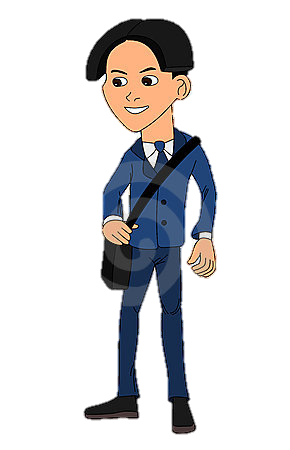 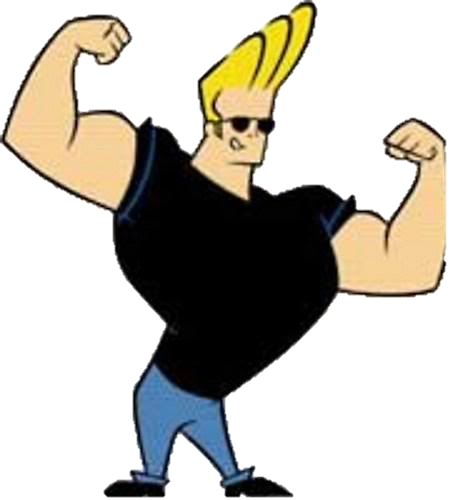 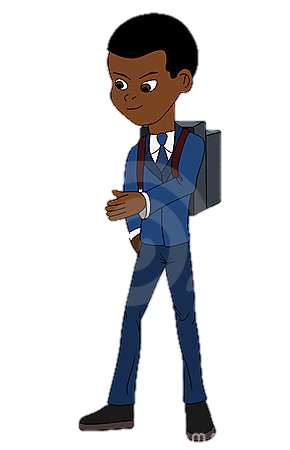 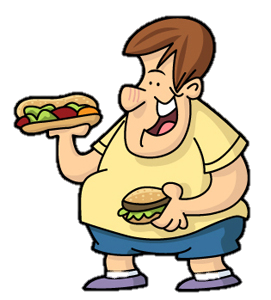 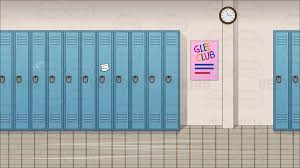 Tell A Bully To Stop
Affef is bullying Younis.
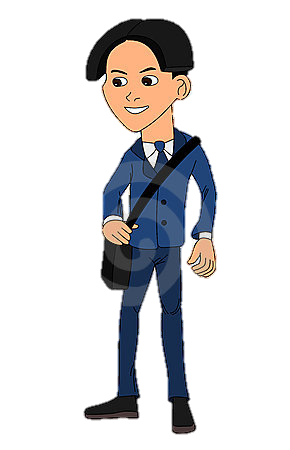 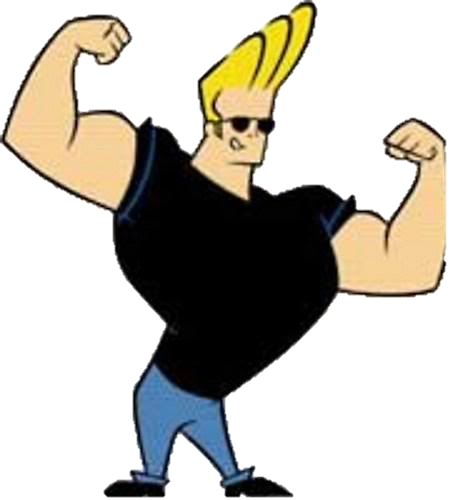 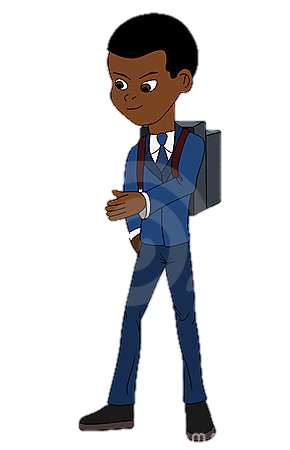 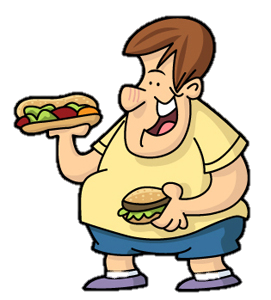 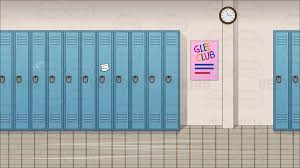 Tell A Bully To Stop
Affef in my office.
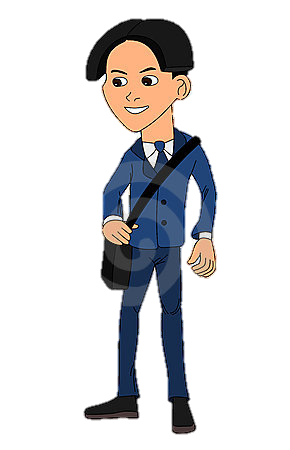 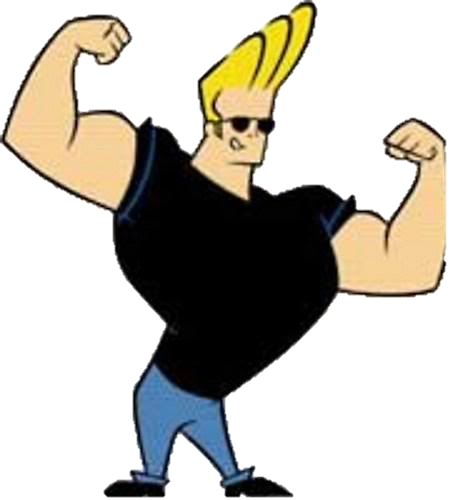 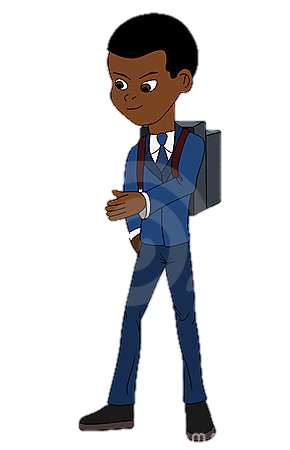 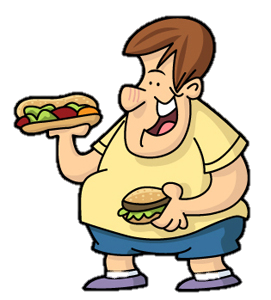 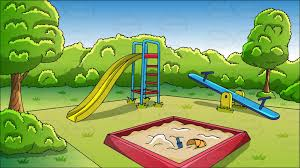 Walk Away From A Fight
Salah, Why did you snitch ?
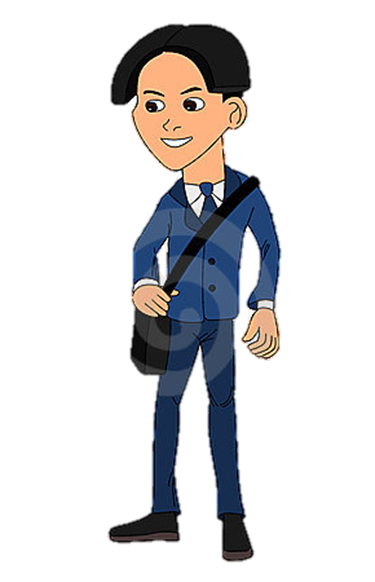 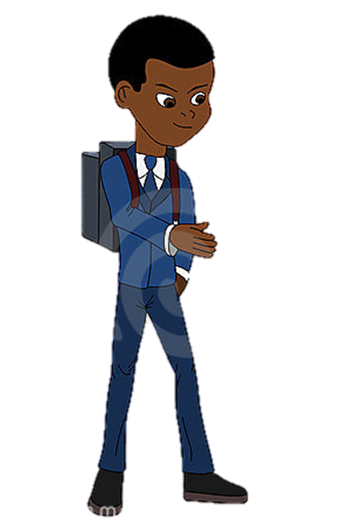 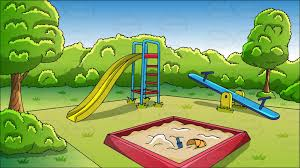 Walk Away From A Fight
I had to, Affef.
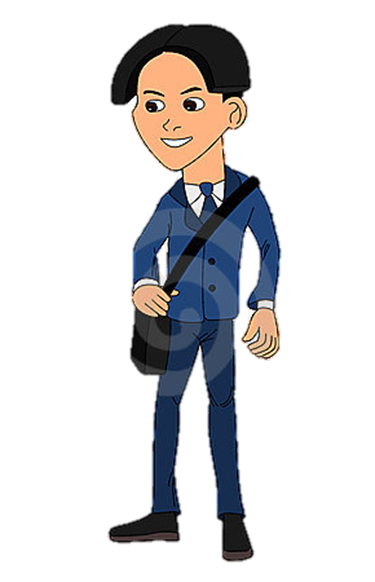 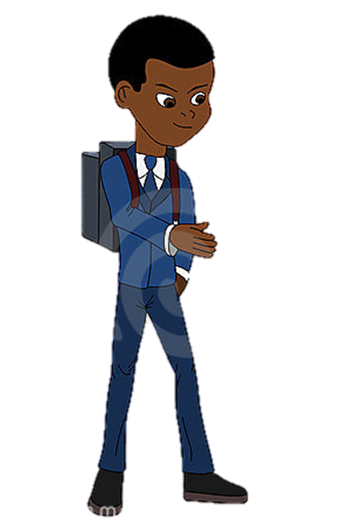 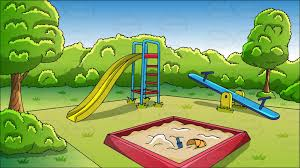 Walk Away From A Fight
Wanna fight ? I will beat you up.
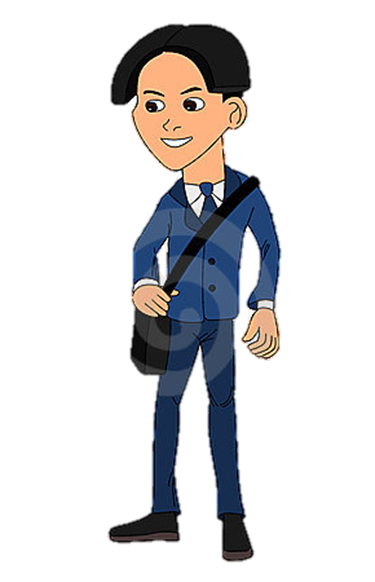 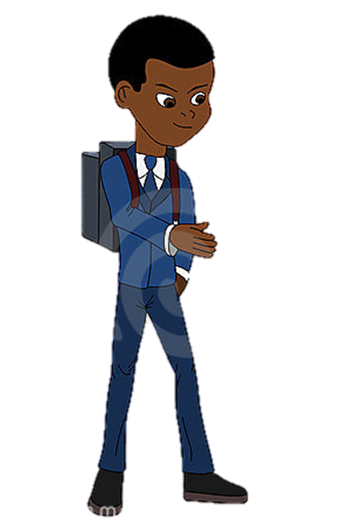 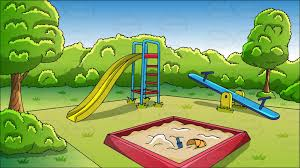 Walk Away From A Fight
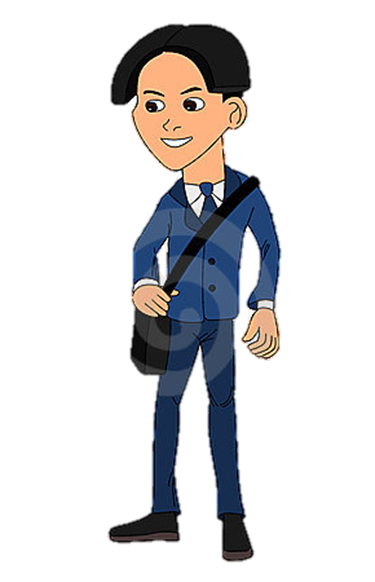 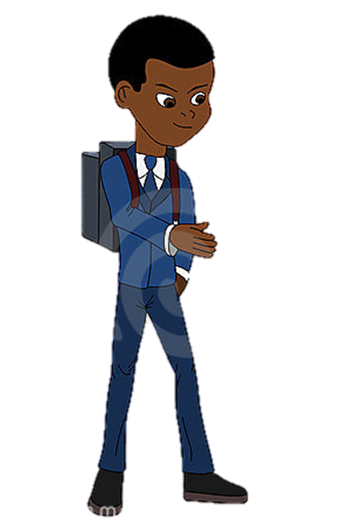 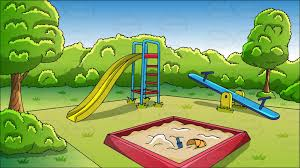 Walk Away From A Fight
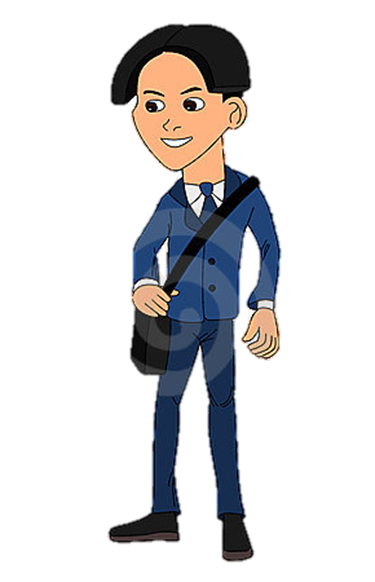 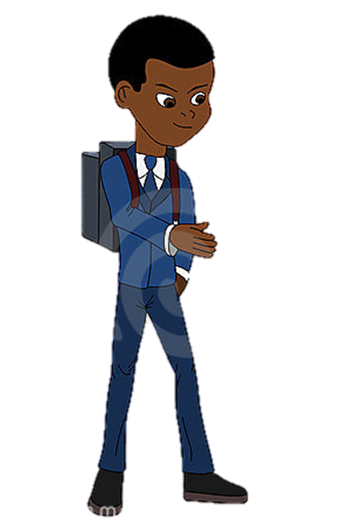 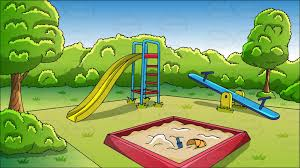 Walk Away From A Fight
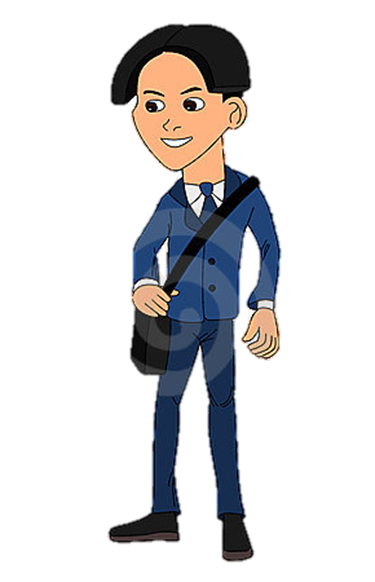 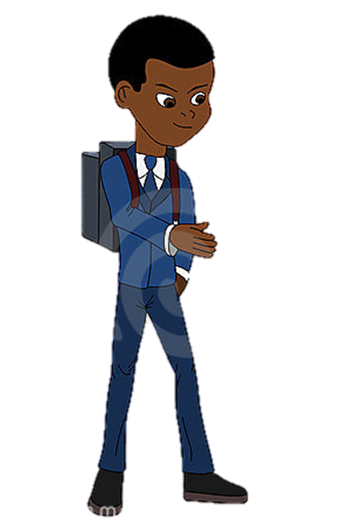 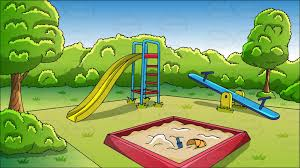 Walk Away From A Fight
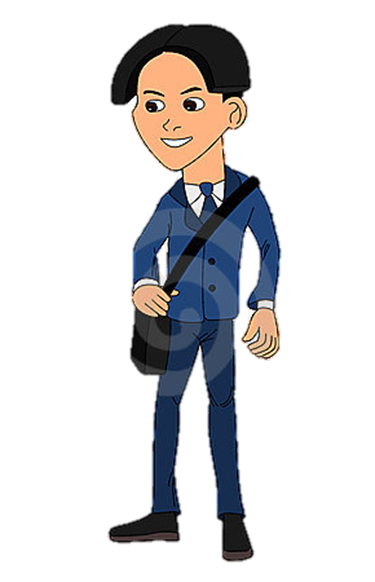 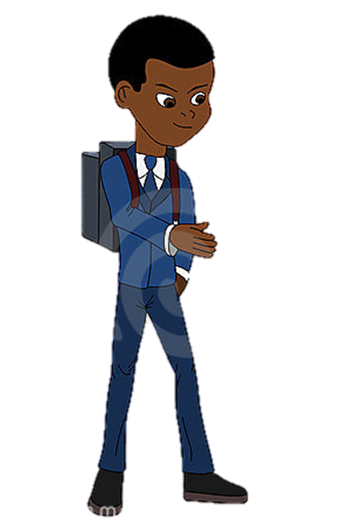 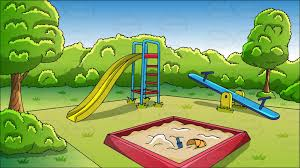 Walk Away From A Fight
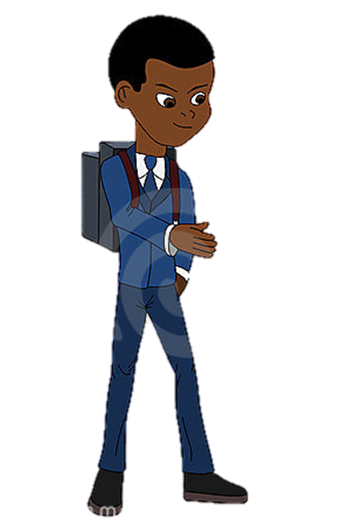 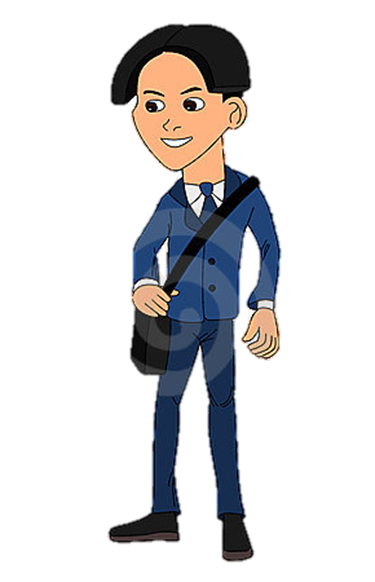 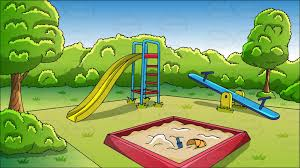 Walk Away From A Fight
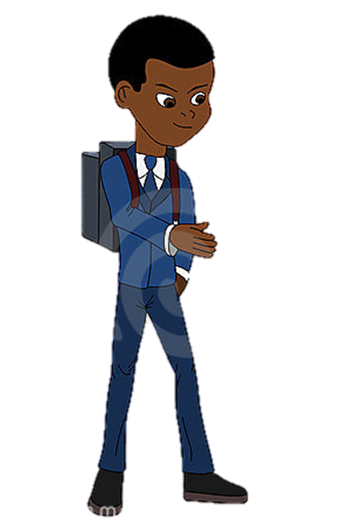 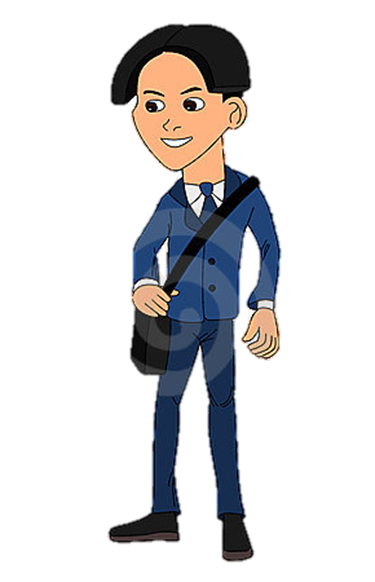 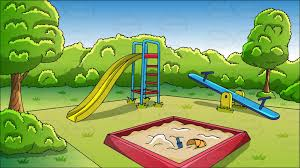 Walk Away From A Fight
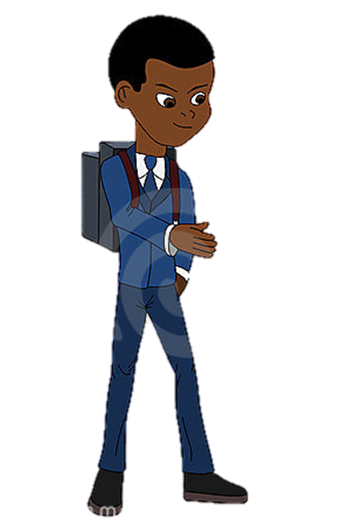 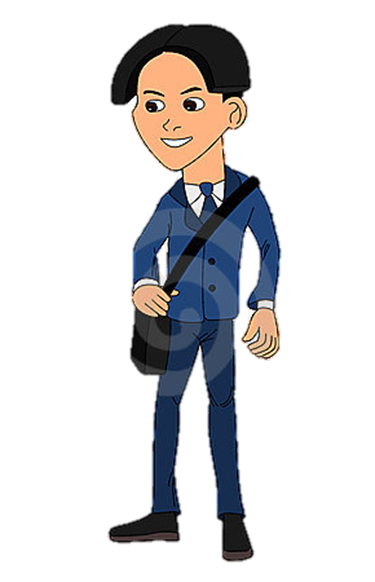 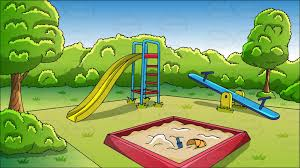 Walk Away From A Fight
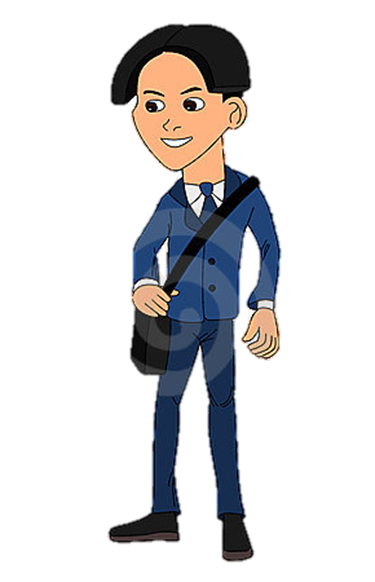 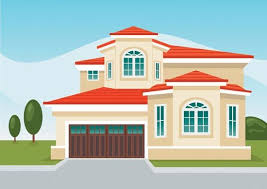 Never Keep It A Secret
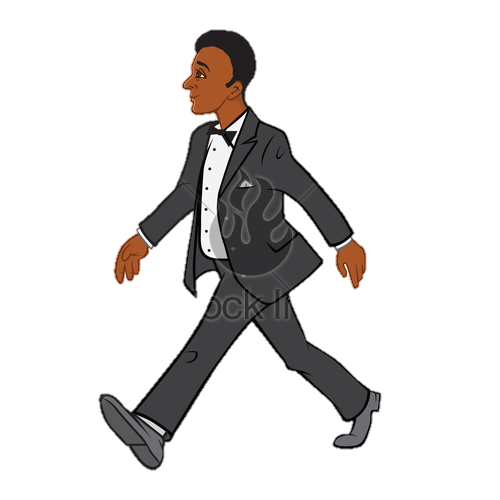 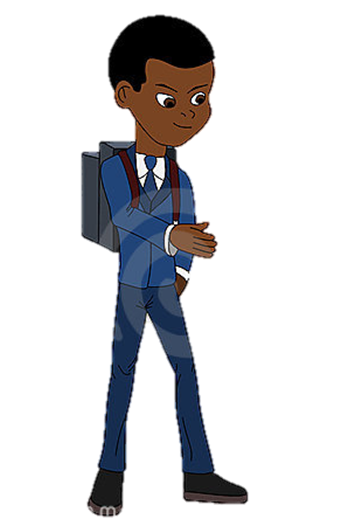 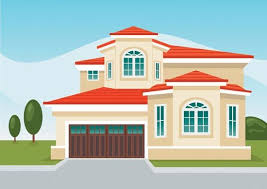 Never Keep It A Secret
Dad, Affef is bullying me and Younis in school.
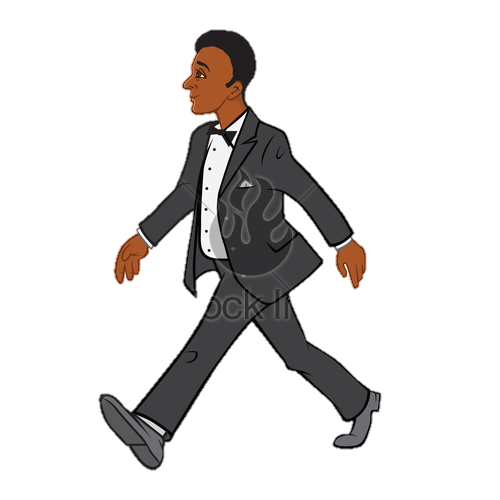 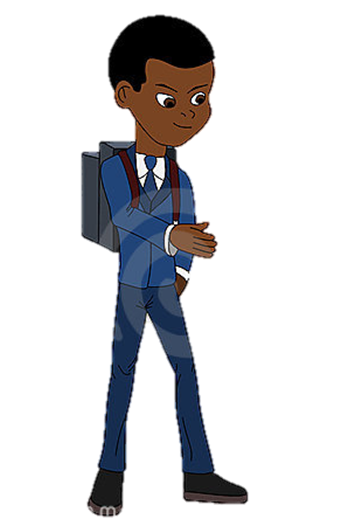 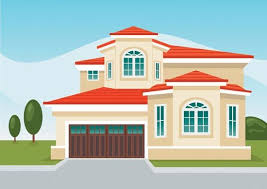 Never Keep It A Secret
I will go to Younis’s dad and tell him about it.
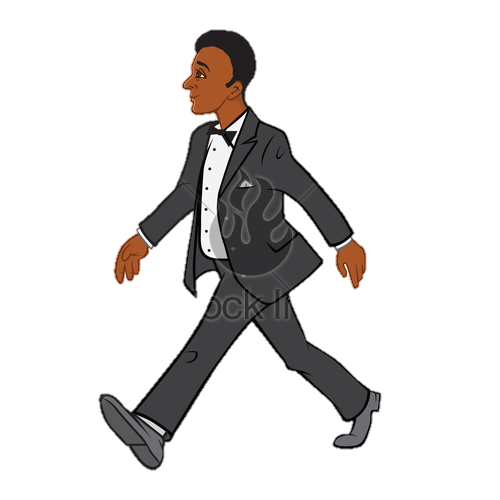 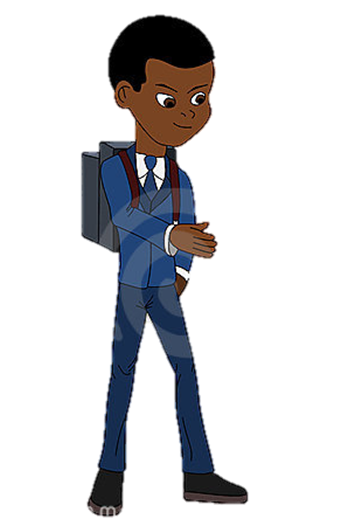 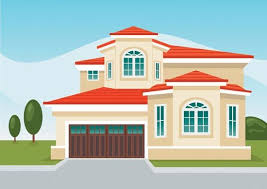 Never Keep It A Secret
OK dad
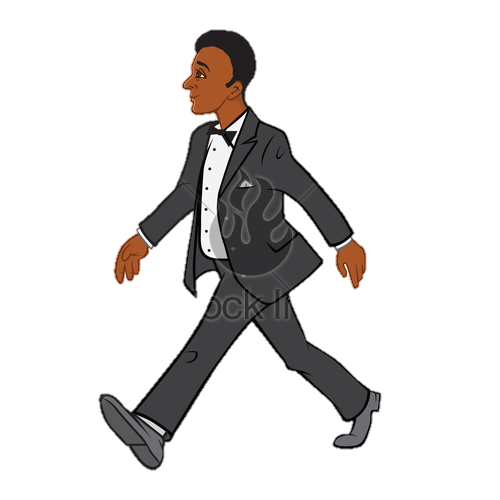 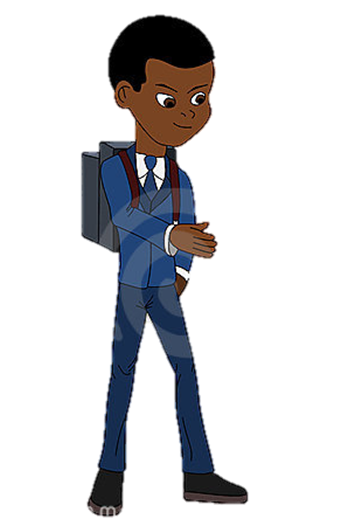 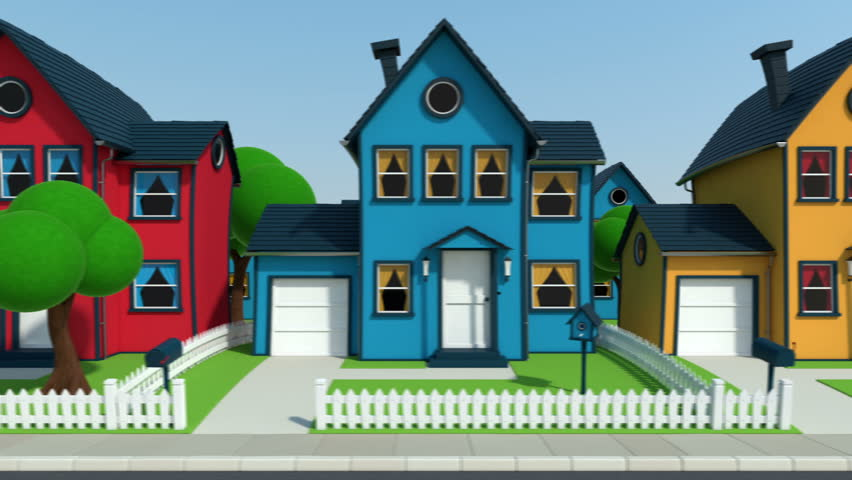 Never Keep It A Secret
Hi, Nasser
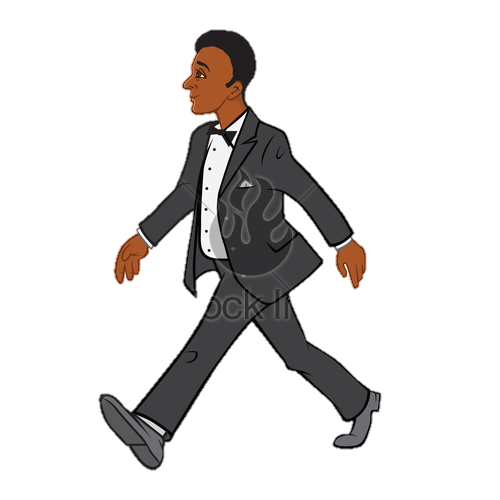 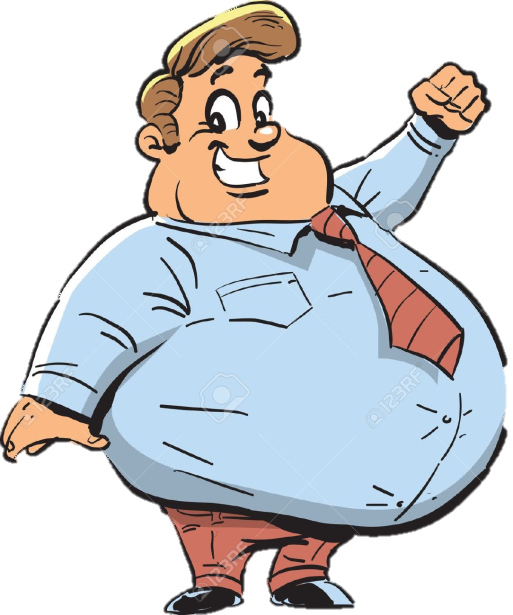 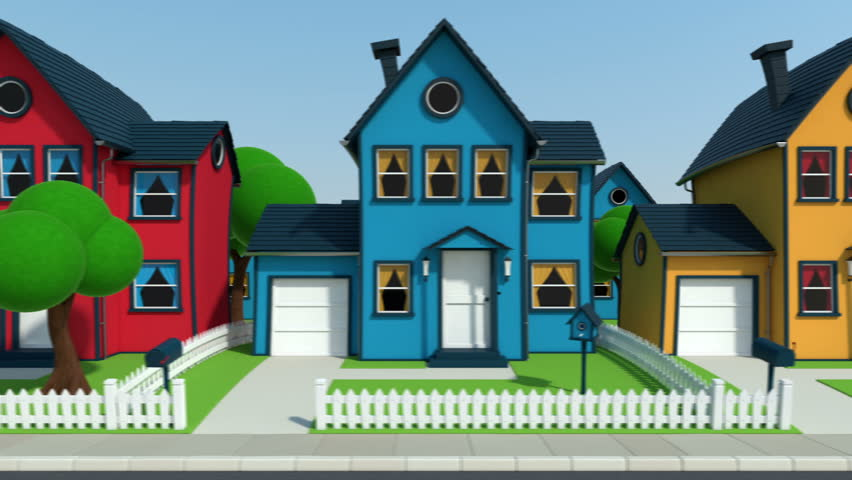 Never Keep It A Secret
Hi
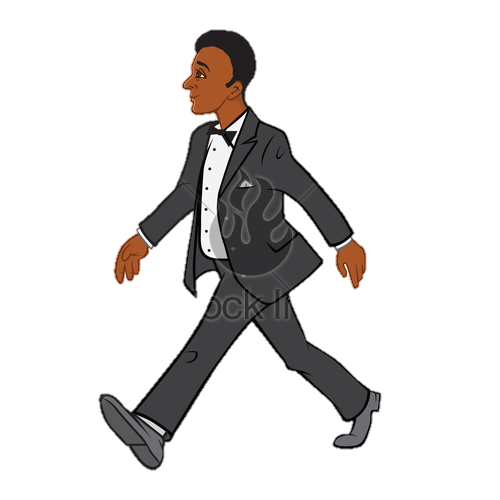 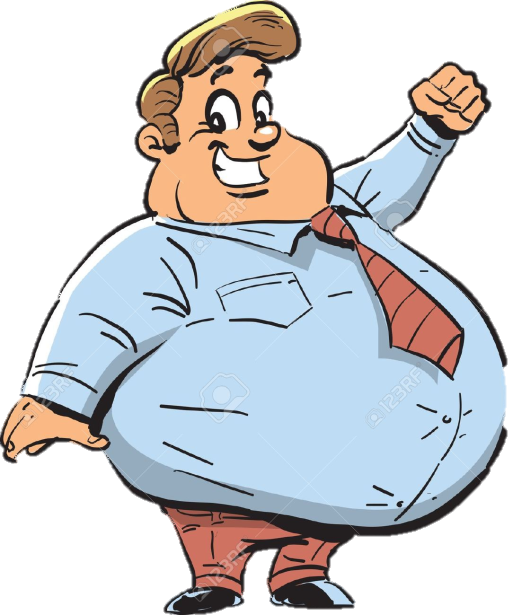 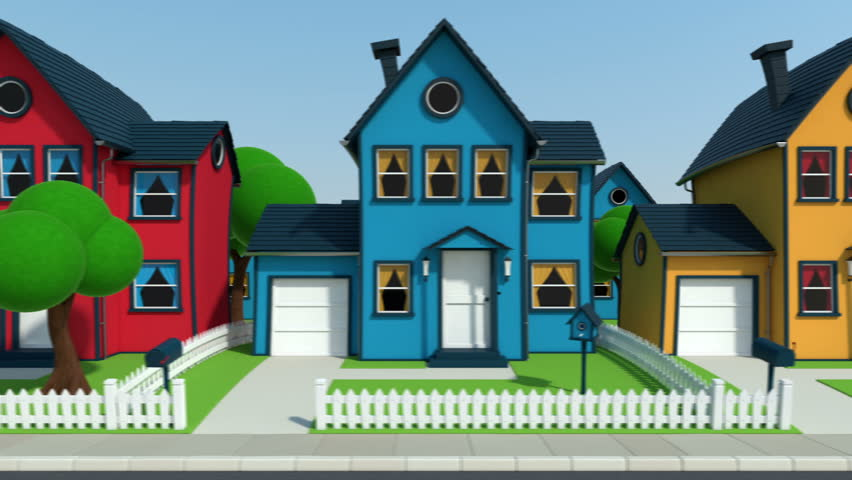 Never Keep It A Secret
Your son and my son are getting bullied in school want to go tell the principle.
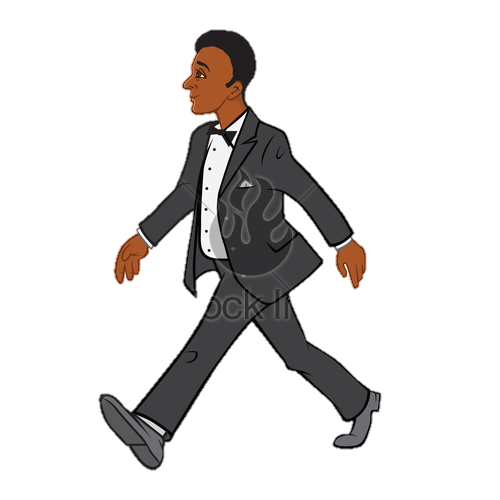 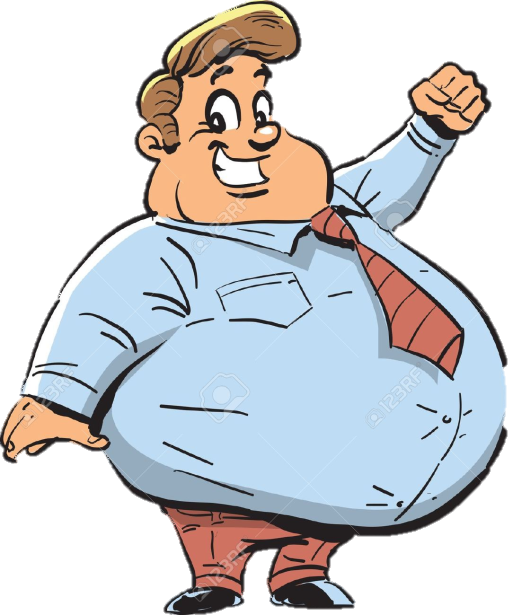 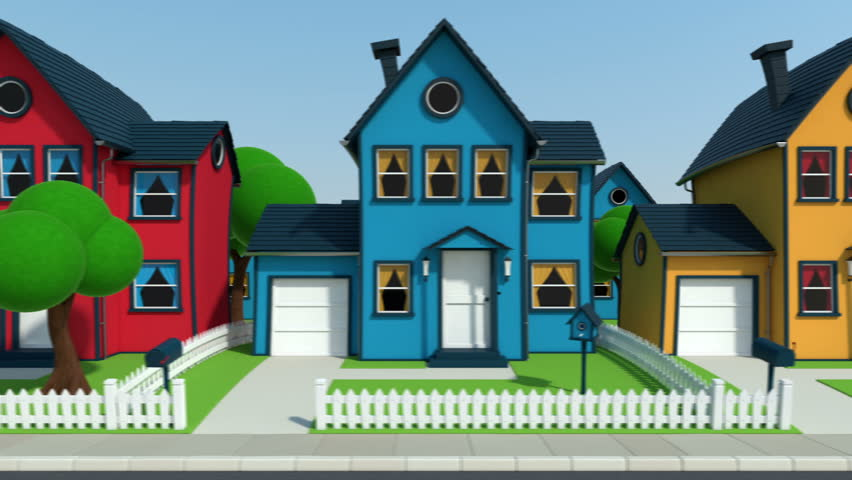 Never Keep It A Secret
Sure
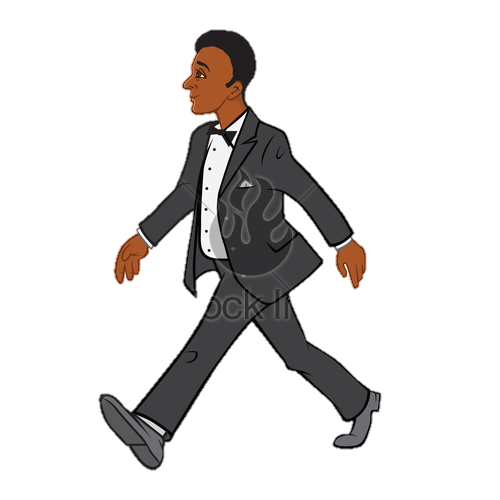 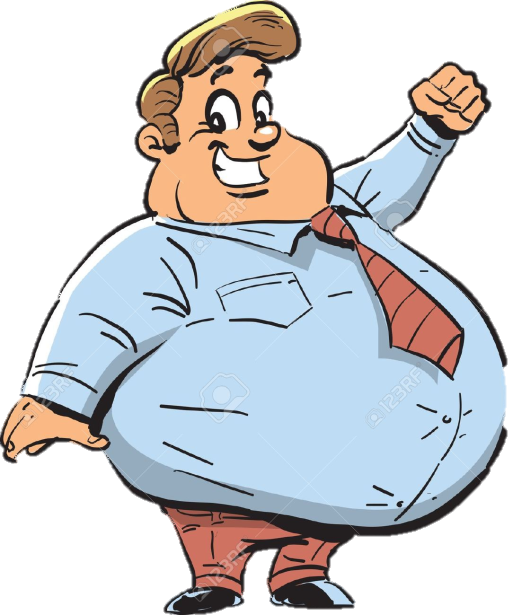 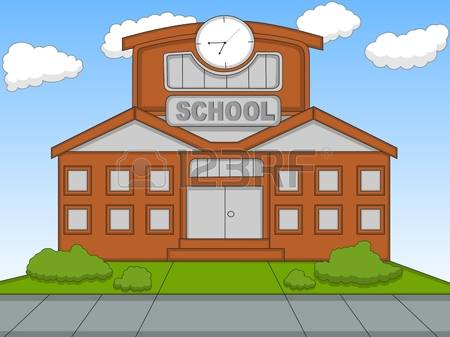 Never Keep It A Secret
Hi, Mr. Jaber
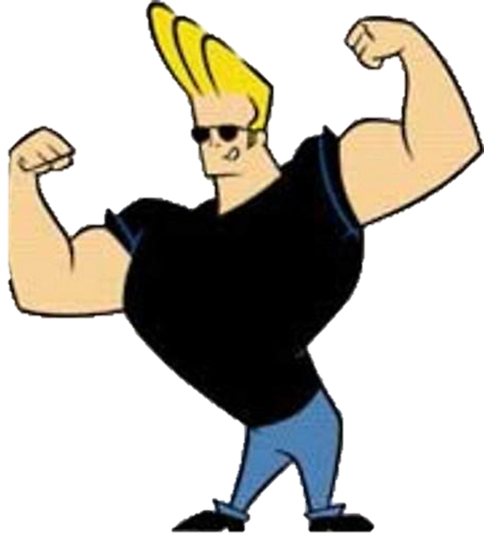 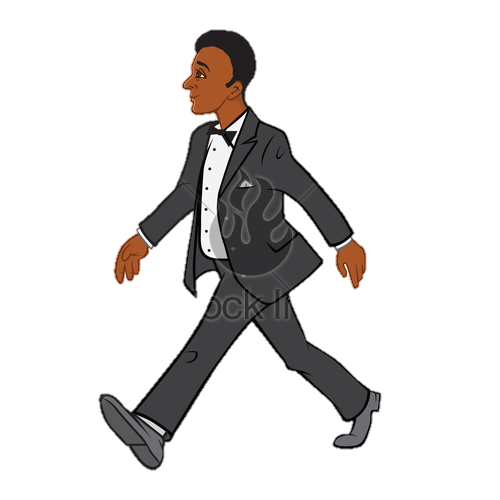 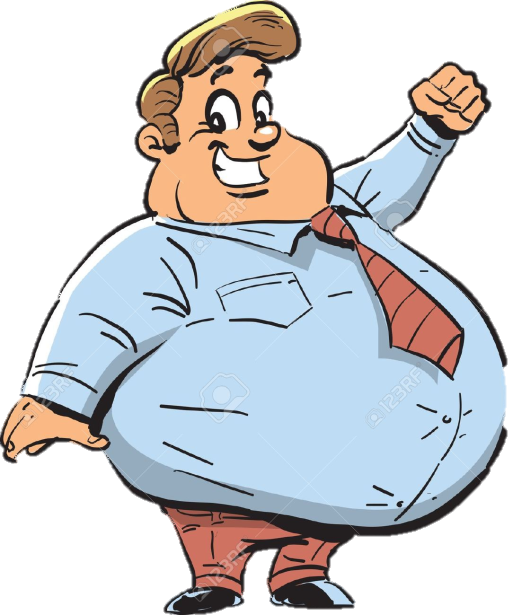 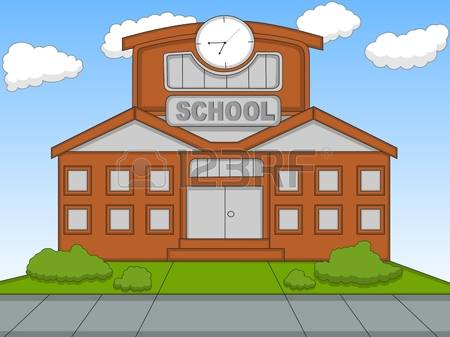 Never Keep It A Secret
Hi
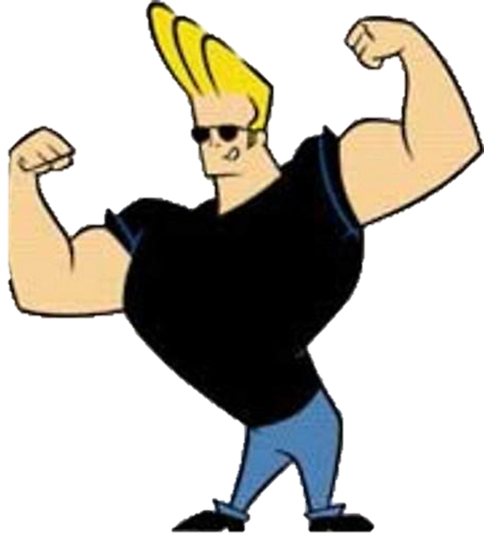 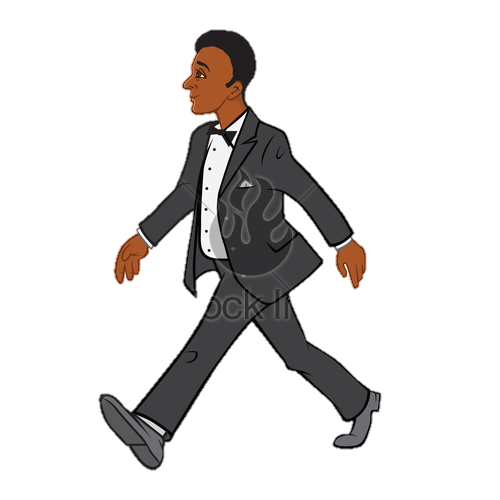 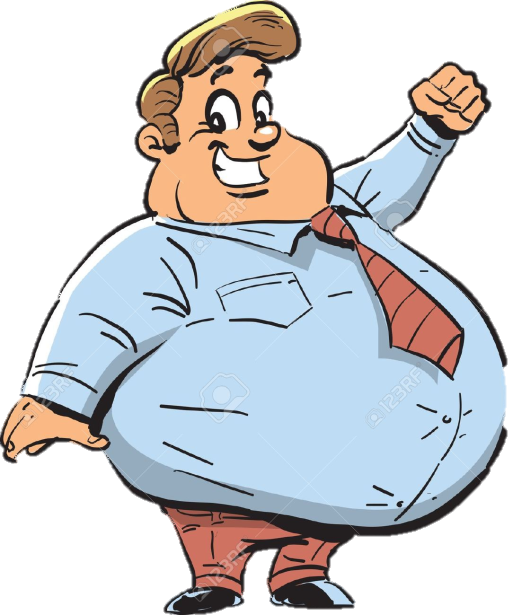 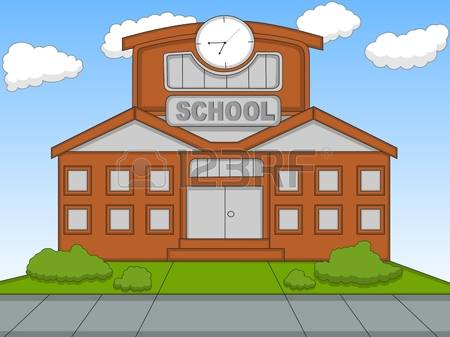 Never Keep It A Secret
Your student Affef is bullying my son Salah.
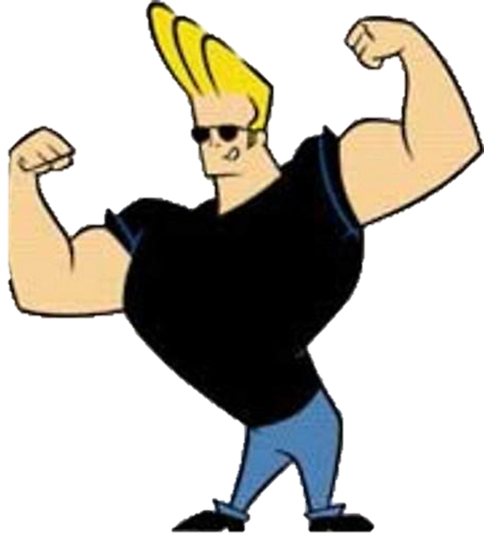 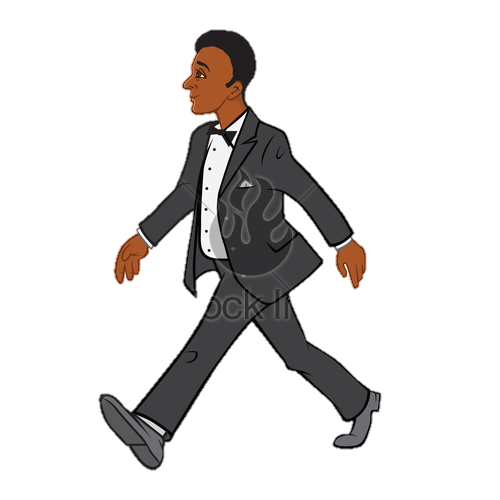 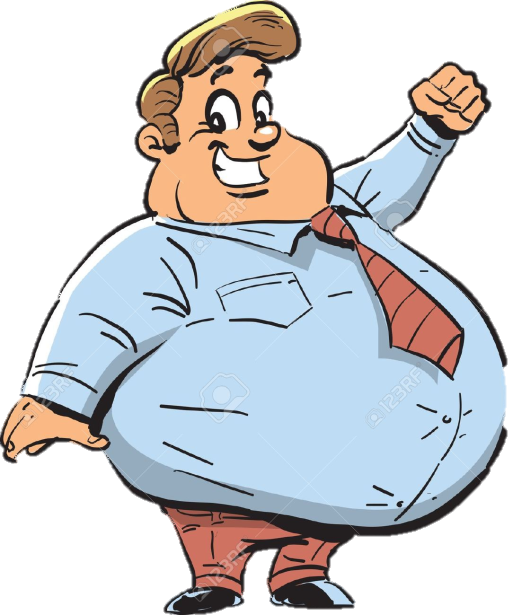 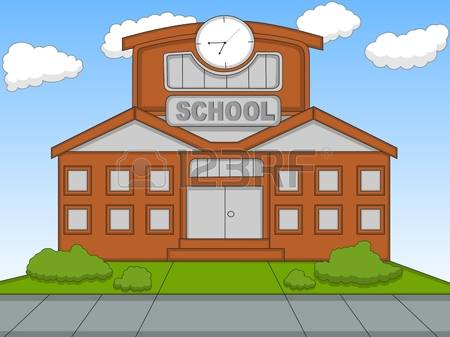 Never Keep It A Secret
And my son Younis.
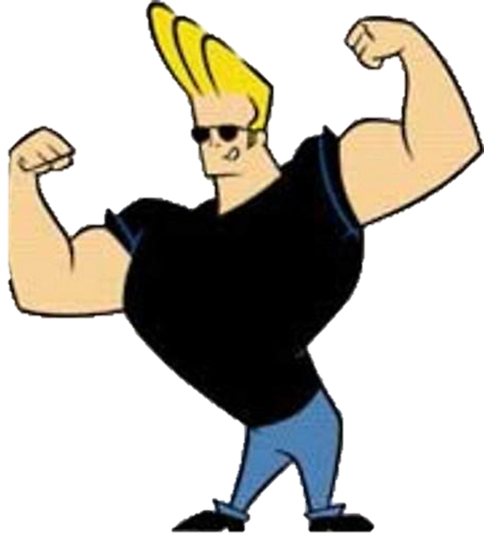 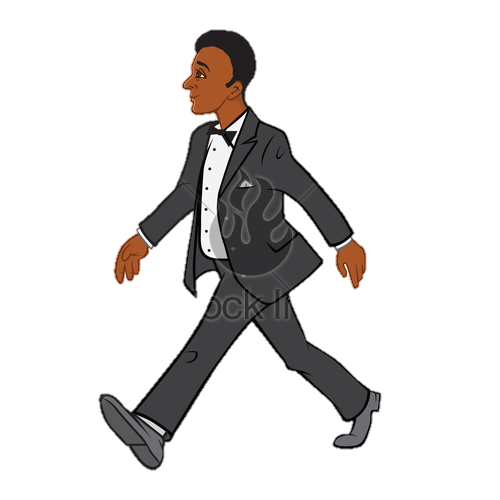 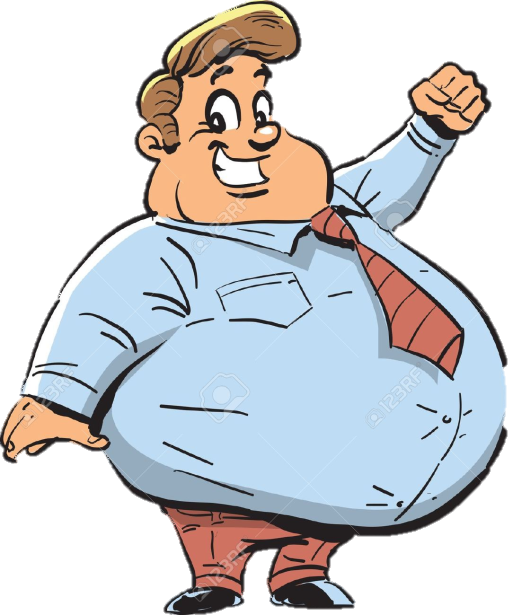 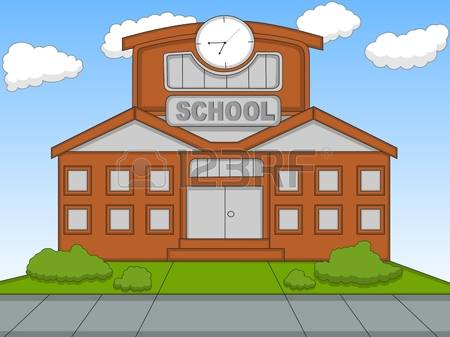 Never Keep It A Secret
I am going to suspend him and talk to his dad.
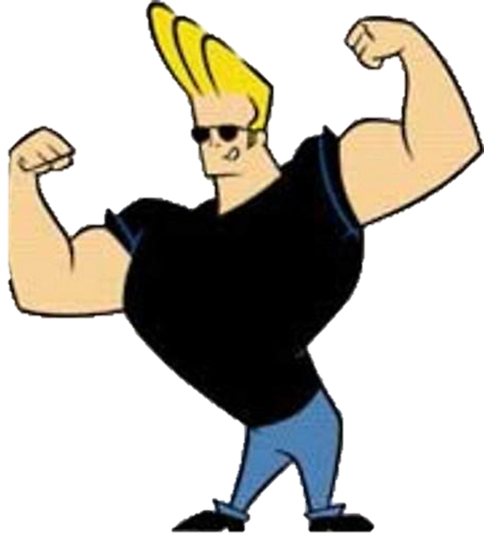 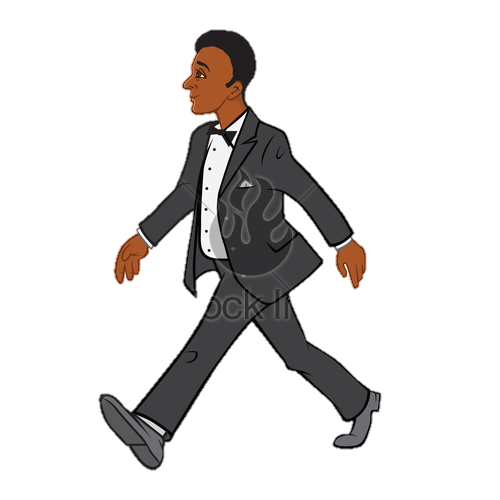 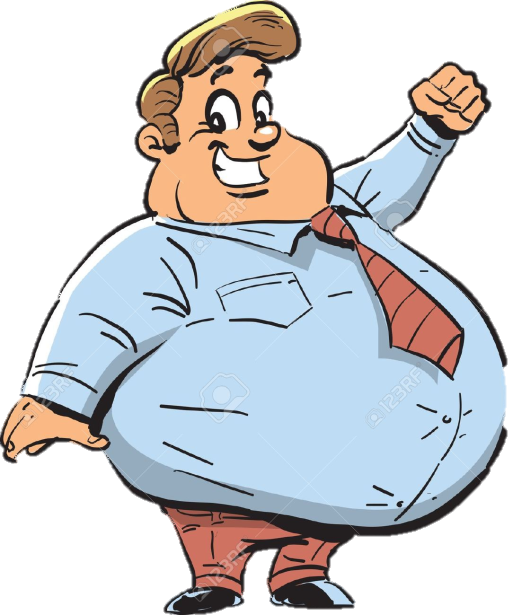 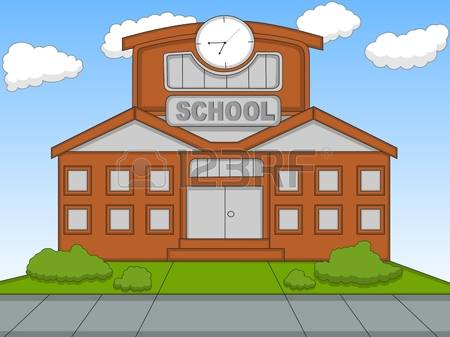 Never Keep It A Secret
Hello, Sufyan
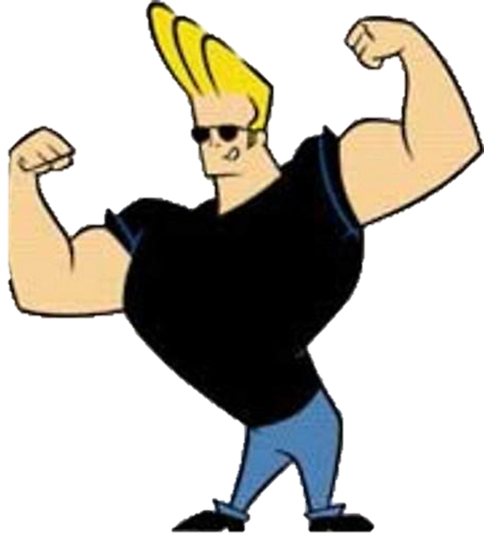 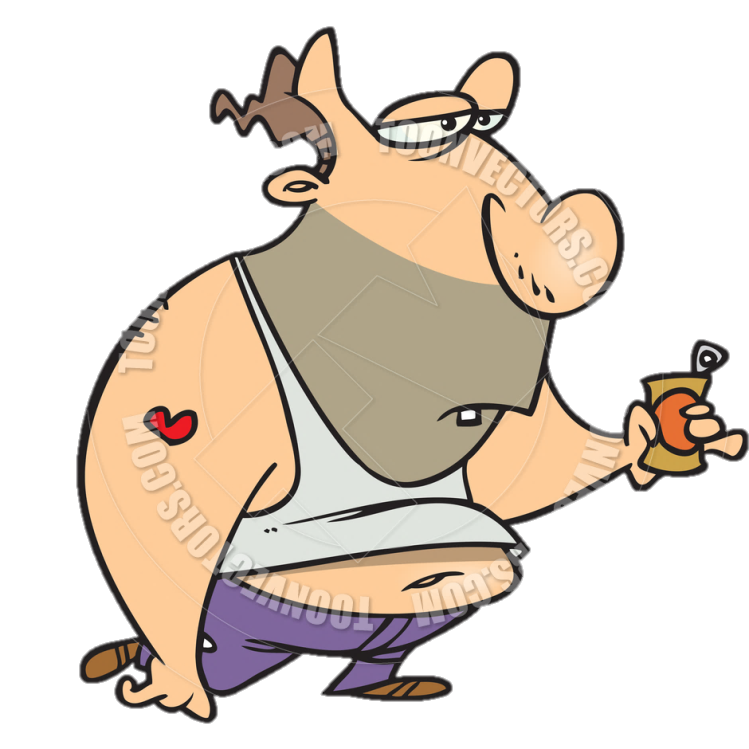 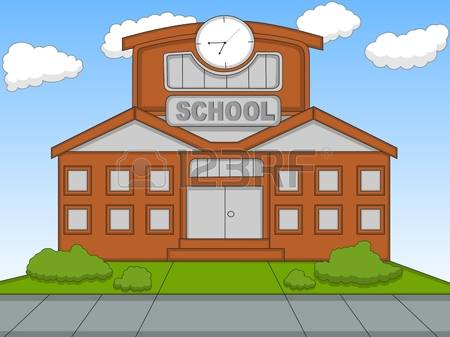 Never Keep It A Secret
Hello, Mr. Jaber
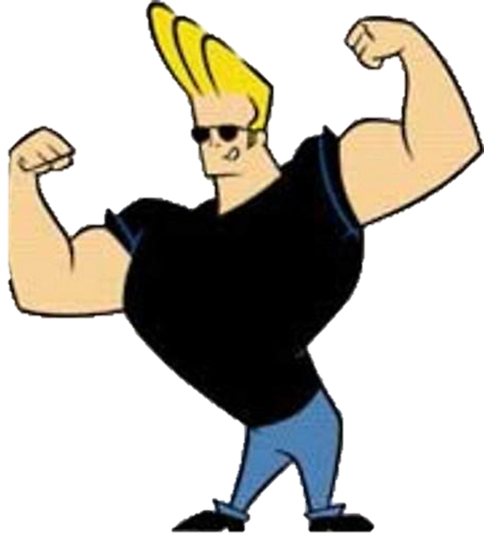 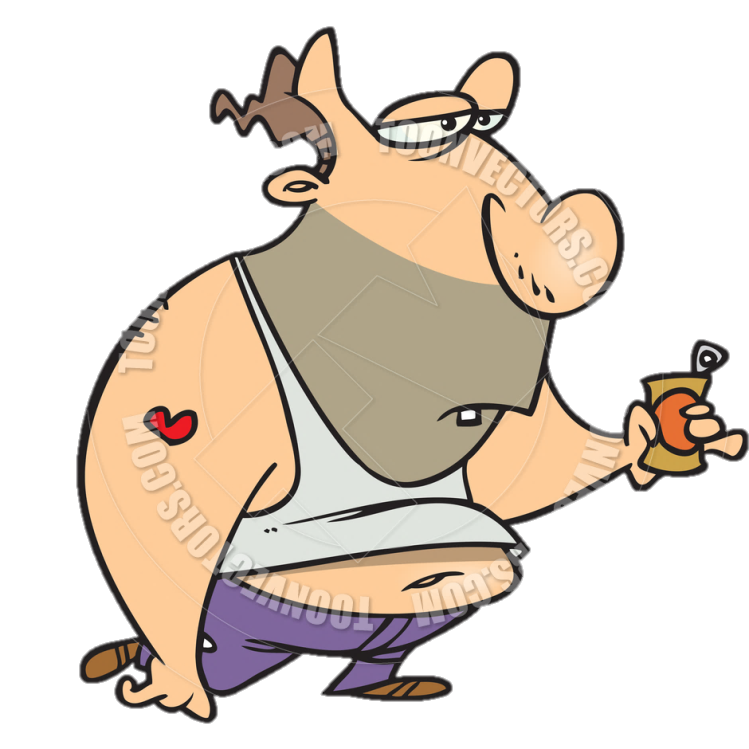 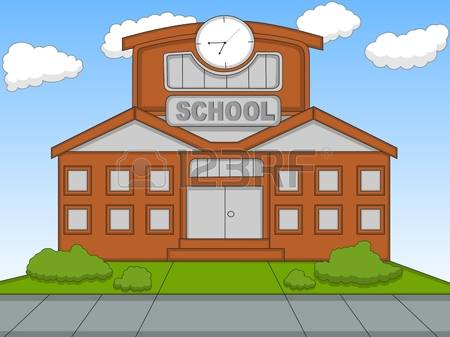 Never Keep It A Secret
Your son Affef keeps on bullying kids. And I have to suspend him for 5 days.
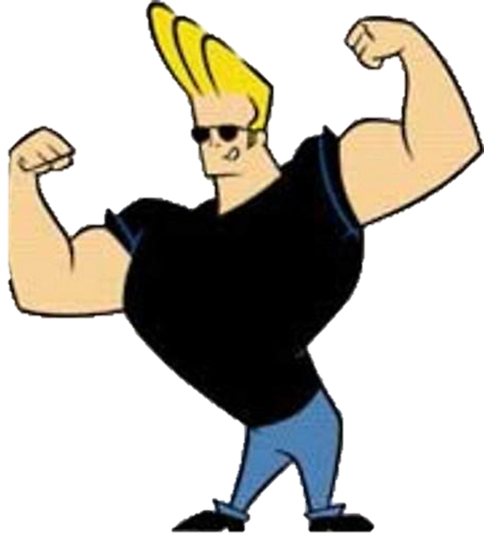 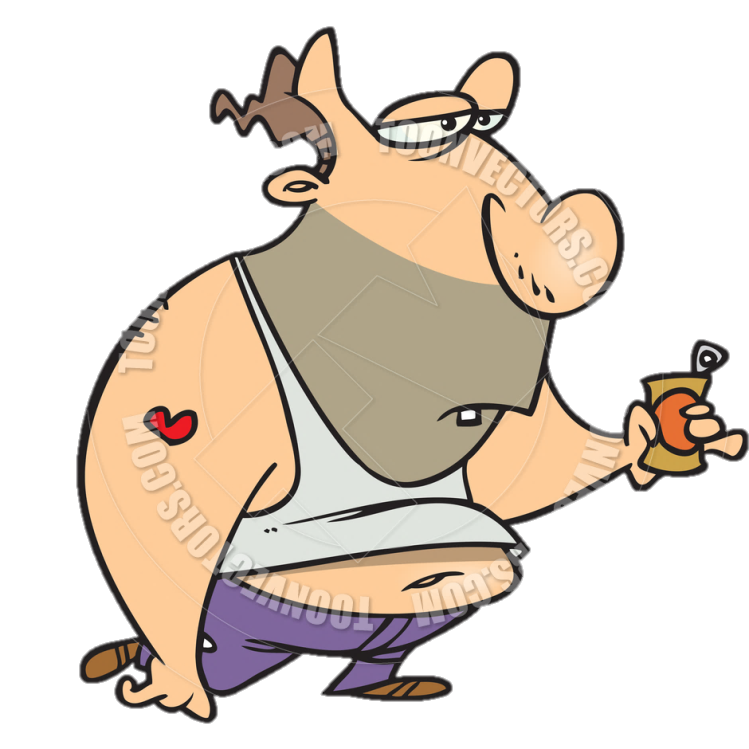